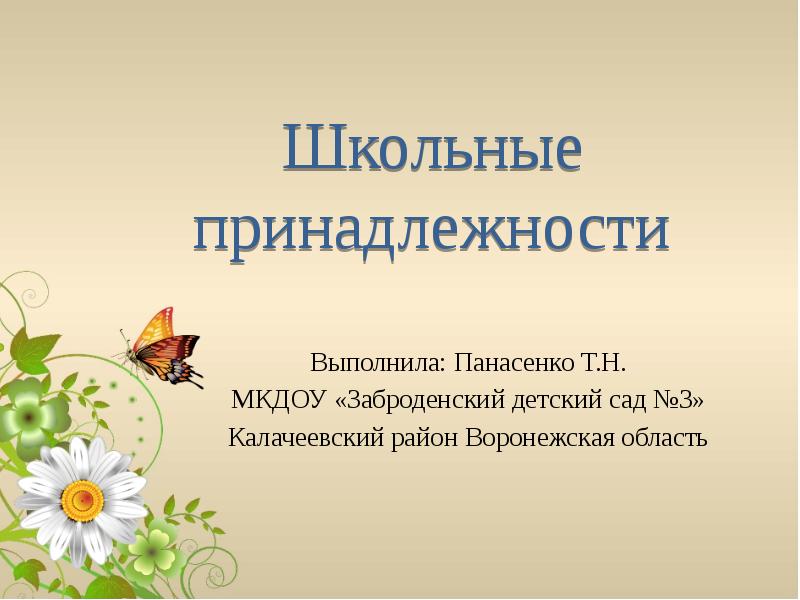 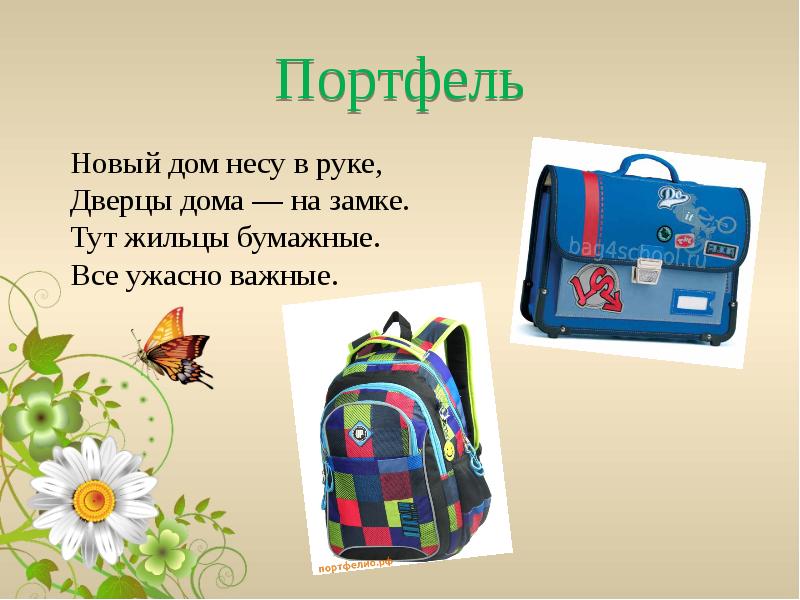 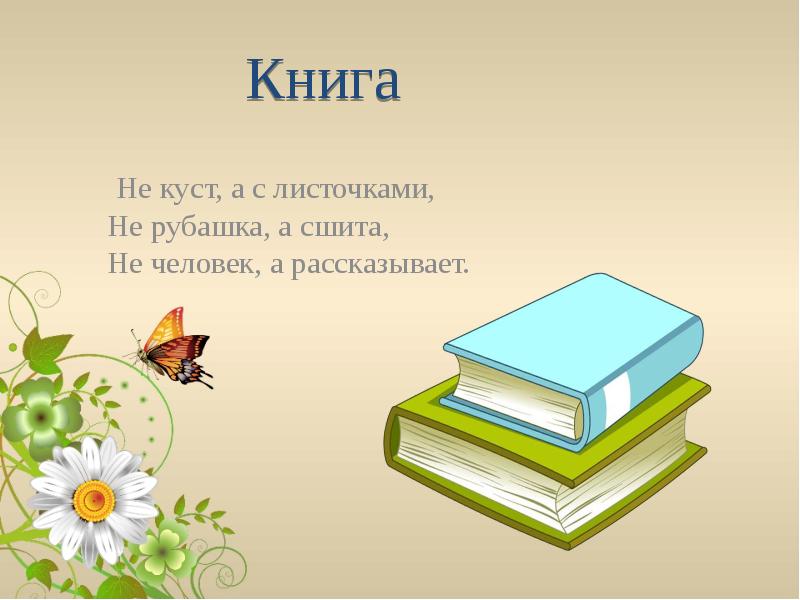 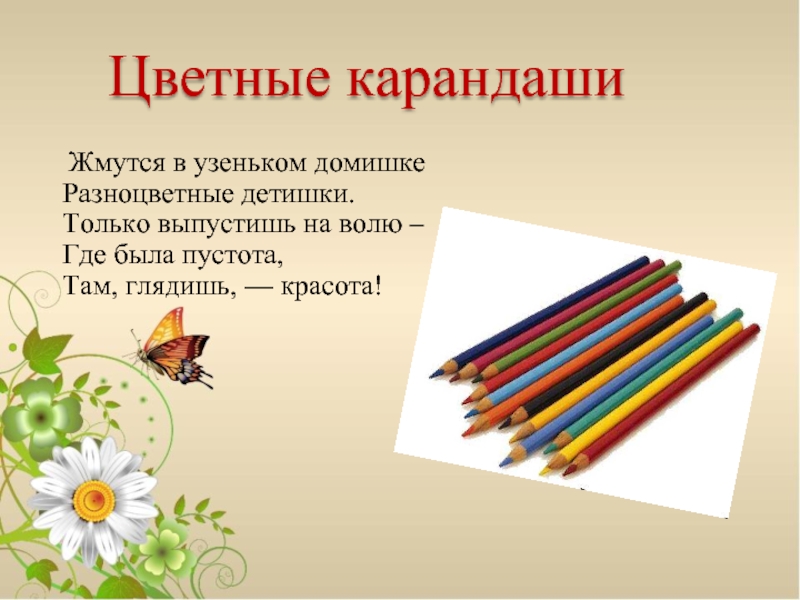 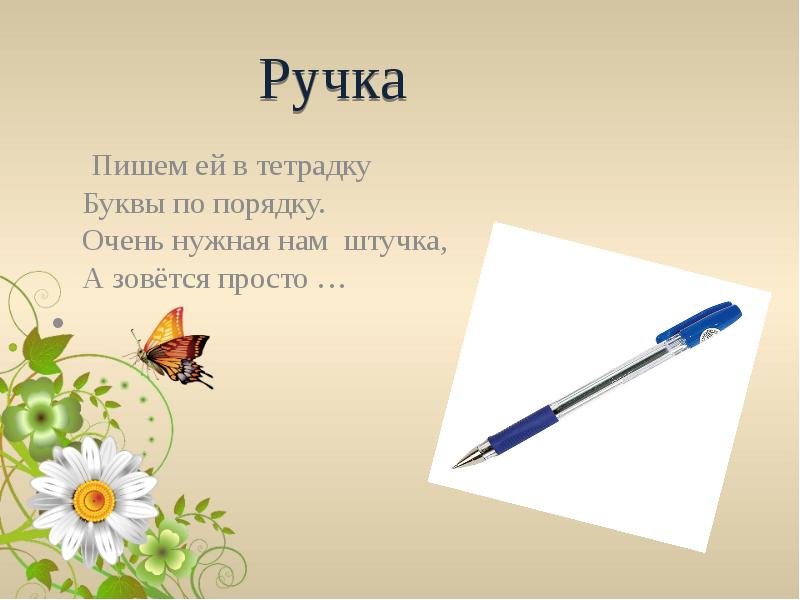 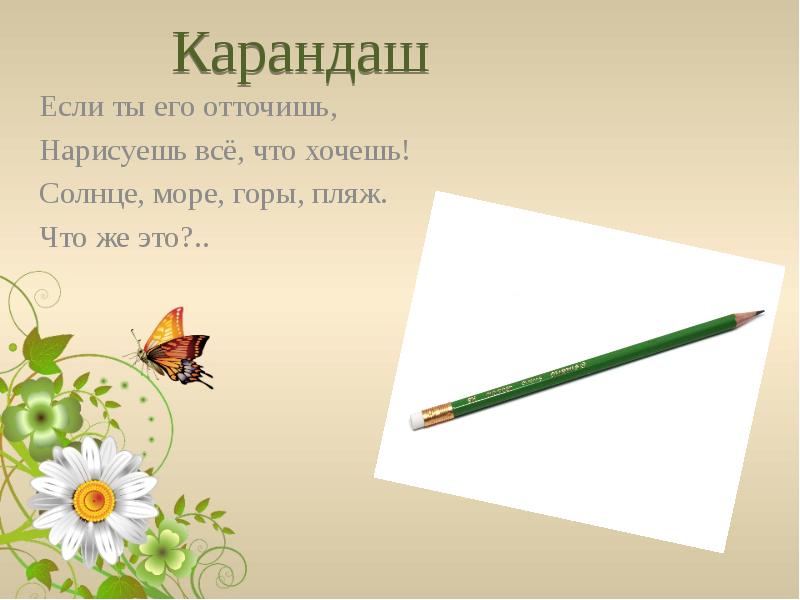 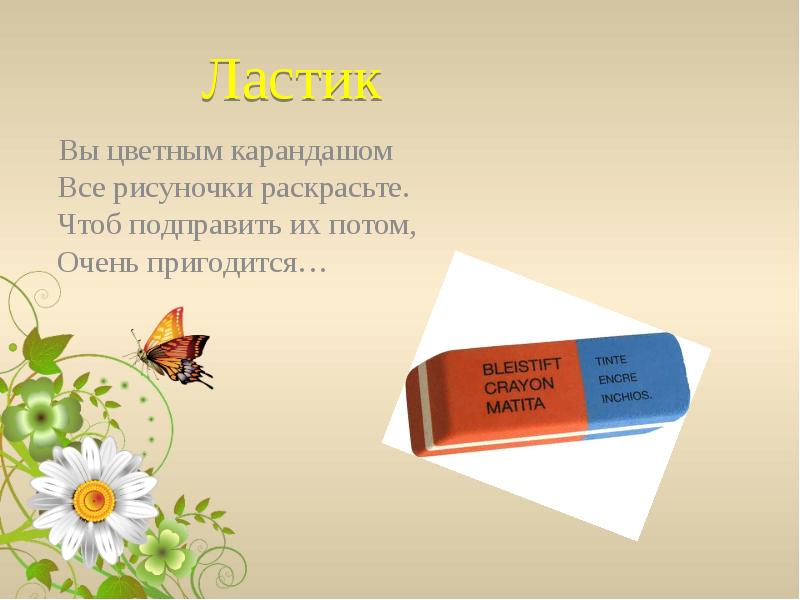 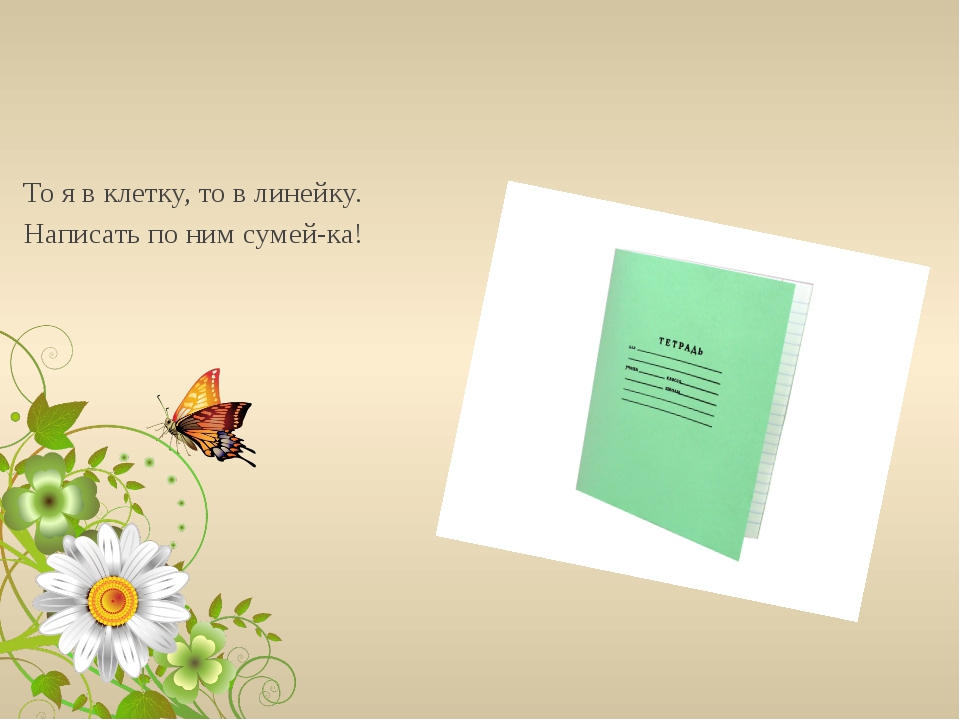 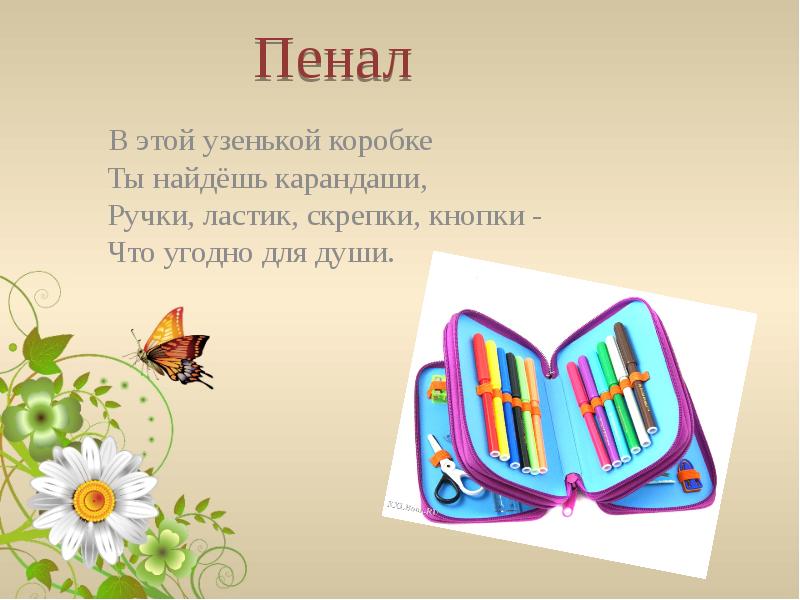 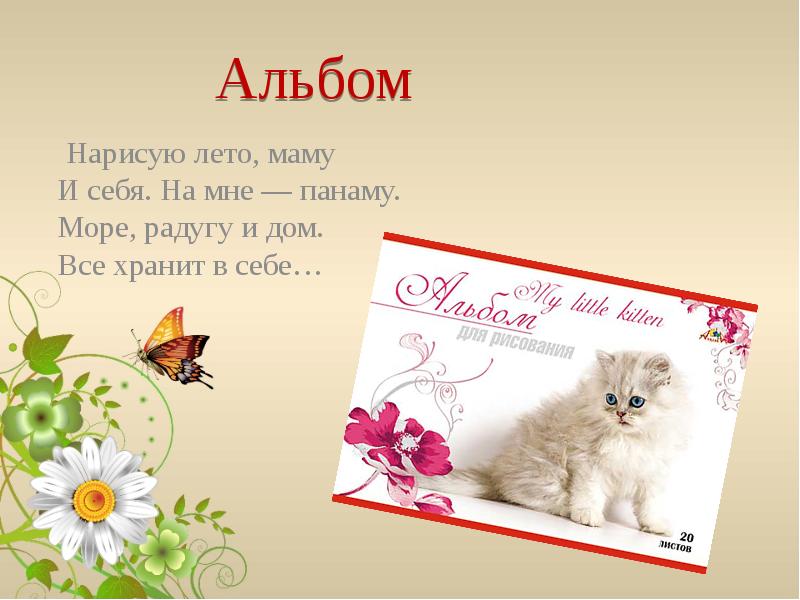 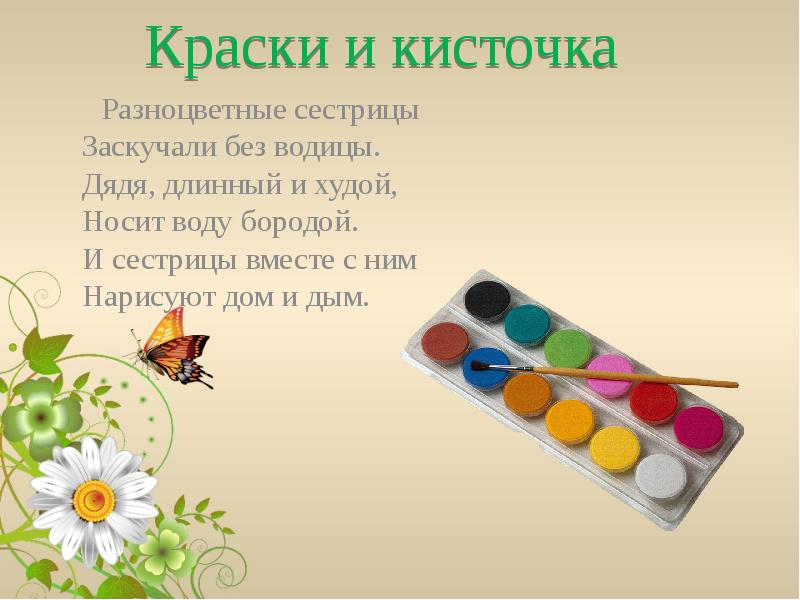 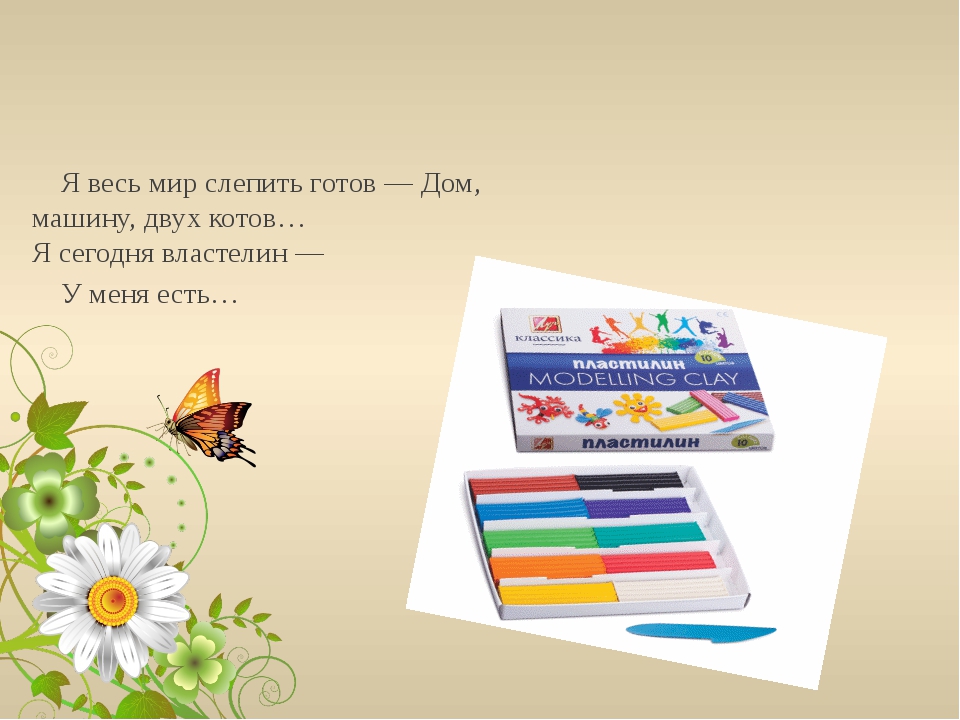 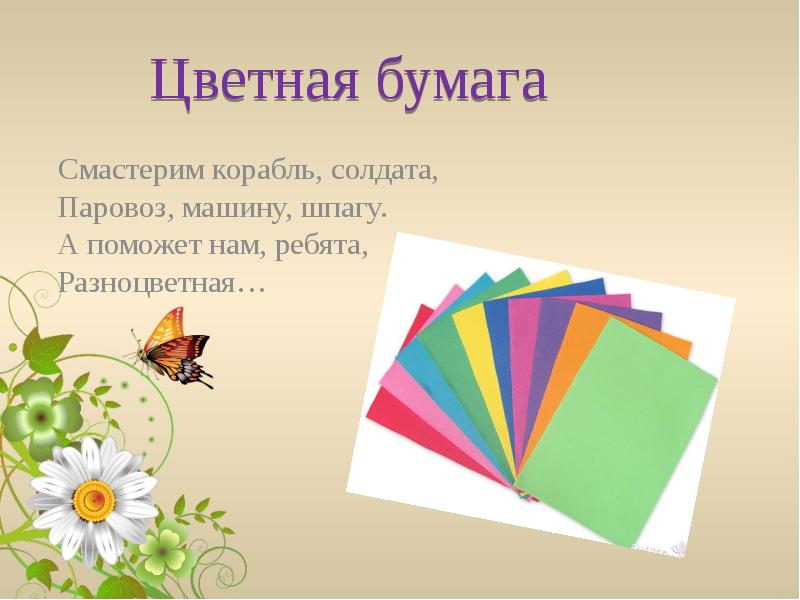 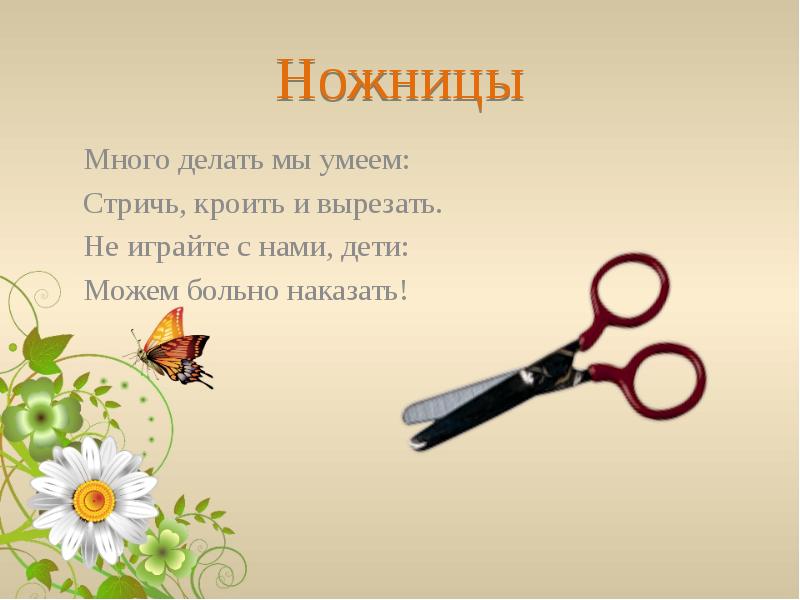 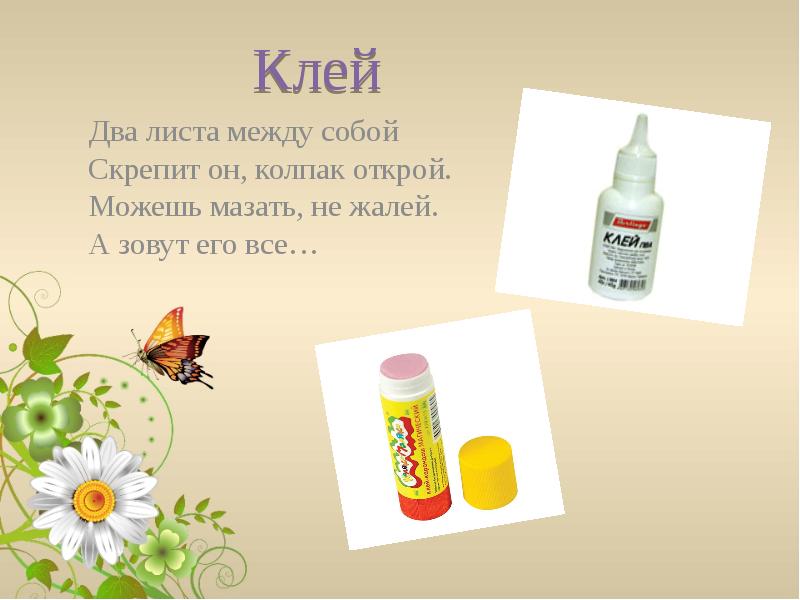 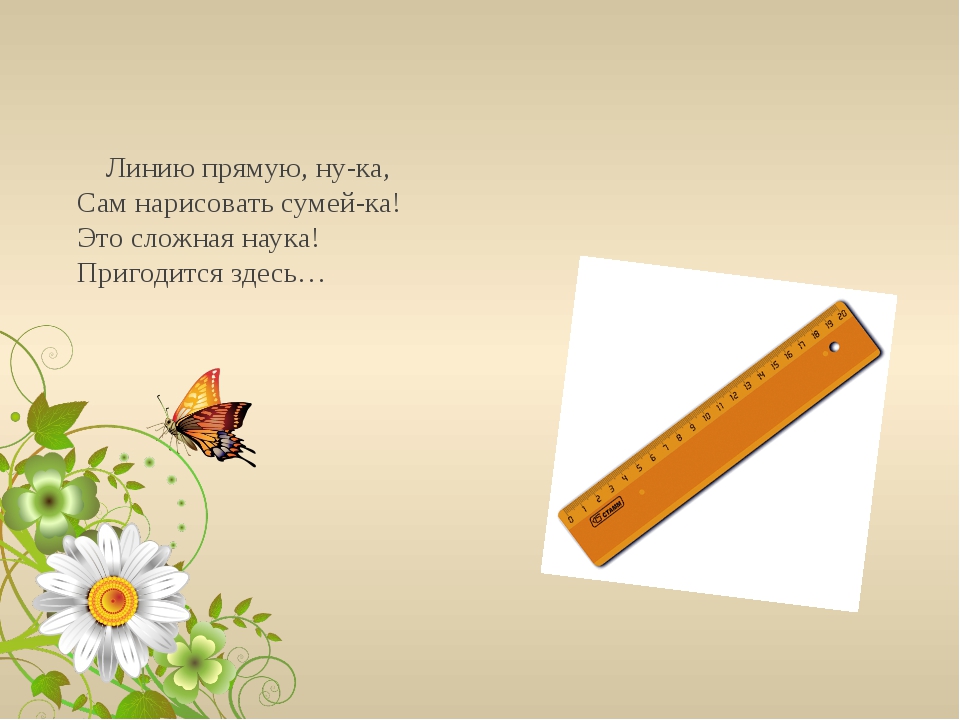 Найди лишний предмет
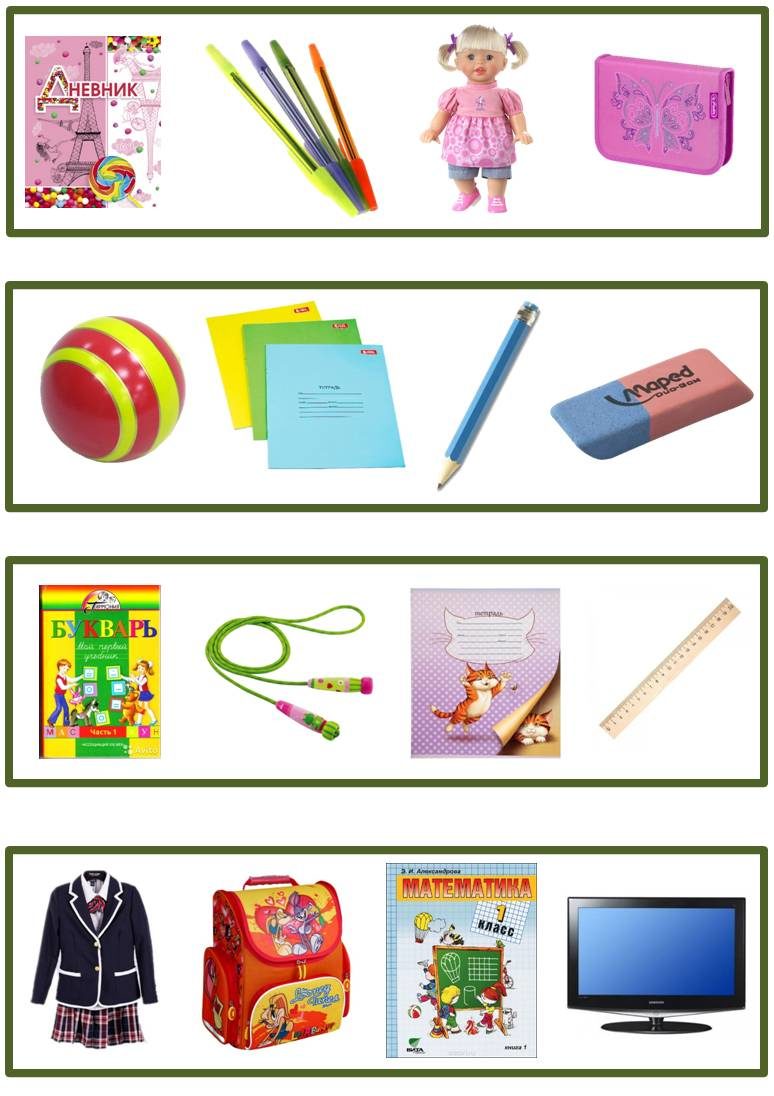 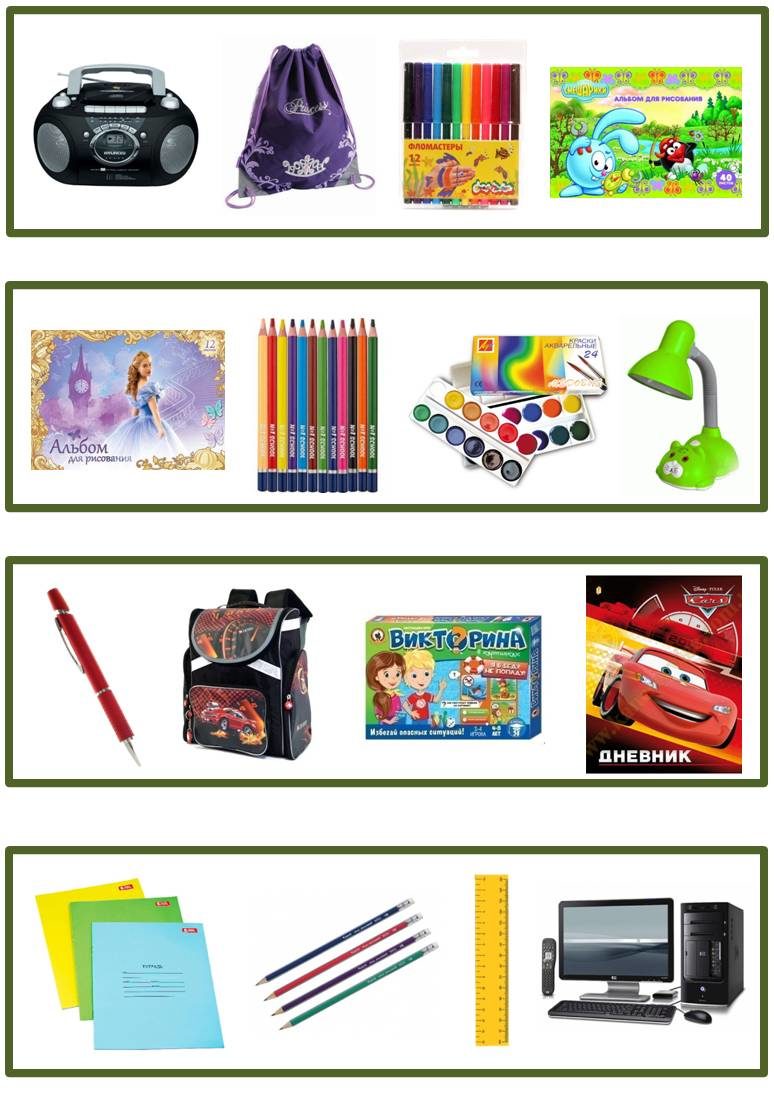 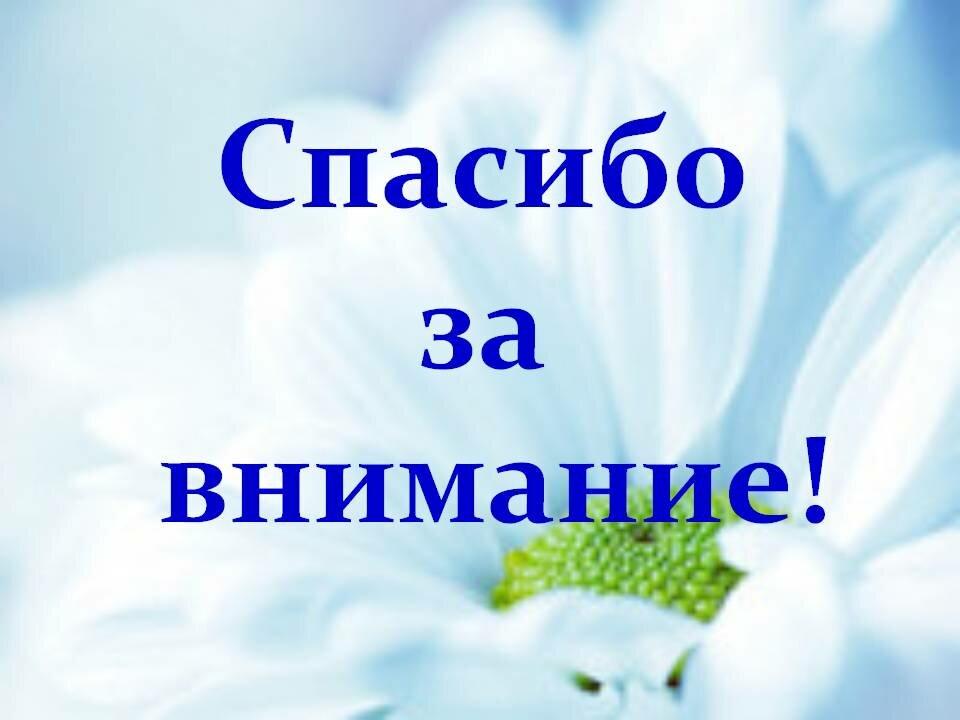